End-to-end learning for vEHILCETrajectory Prediction
TEAM 4
Hoonhee Cho
Kunho Kim
Hyojin Sim
Saeyoon Oh
[Speaker Notes: Hello My name is hoonhee cho.
We're Team4, and the topic of the presentation is End-to-end learning for Vehicle Trajectory Prediction.]
01 introduction
02METHODOLOGY
INDEX
03 RESULTS ANALYSIS
04 CONCLUSIONS
[Speaker Notes: This is our Contents]
01. introduction
Research about Trajectory
Self driving cars have received lots of attention for several years. And,
Trajectory Prediction can be used as a very great tool to monitor the autonomous driving system. 
The task aims to predict spatial coordinate of various road-agents such as cars, pedestrians, animals, etc. 
Therefore, this means if the prediction can be done in real-time, the technique can help to prevent (or warn) upcoming accident.
Therefore through the research, we tend to build a novel model for ourselves to tackle this subject.
[Speaker Notes: As you know, recently Self driving cars have received lots of attention.
So, Trajectory Prediction can be used as a very great tool to monitor the autonomous driving system. Because, the trajectory can help to prevent upcoming accident.]
Basic model
MTP(Multimodal Trajectory Predictions) supposed in 2019 ICRA. 

Encoding the surrounding situation and the agent that want to predict, such as HD map, lane direction, and location of the surrounding actors, in the form of raster images.
Create future paths with the input of the generated Lester image and the current state of the agent (speed, acceleration, and rate of change in direction).
[Speaker Notes: Among the papers related to Trajectory, we found MTP using deep learning for the first time.]
Dataset
For input data, We used nuScenes dataset. (https://www.nuscenes.org/) Traffic agent and surrounding road environment are encoded as raster images like below:
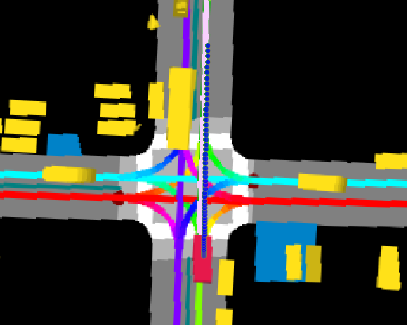 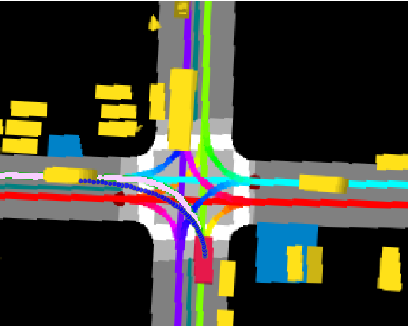 [Fig 1] Raster image encoded from road-agent environment
[Speaker Notes: They used Nuscences dataset encoded in raster image on actual observed roads.]
Basic model
MTP has a simple CNN network structure consisting of Backbone DCN and two FC layers that extract features from images.
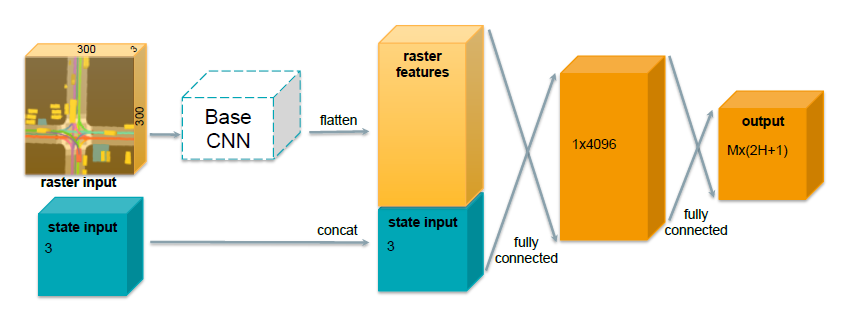 [Fig 2] Network architecture of MTP
[Speaker Notes: Their model architecture is very simple. Put Raster image on CNN to extract feature, and connect it with states such as speed and acceleration of the agent. Then, make an output using MLP.]
Evaluation of Basic model
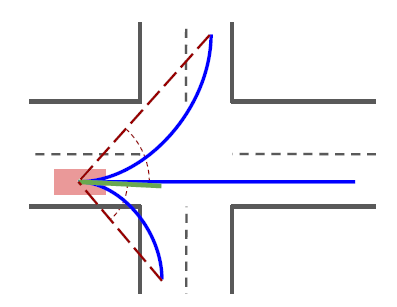 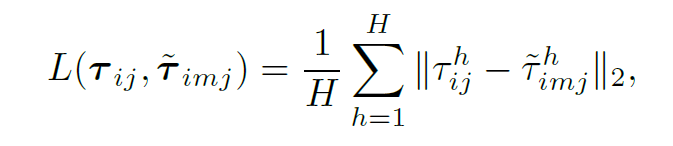 [Fig 4] Mode selection methods
[Fig 3] loss of MTP
[Speaker Notes: They used the L2 norm as the Loss function and allowed one agent to print multiple path.]
Evaluation of Basic model - continued
Loss of model
While previous loss refers to a loss of a trajectory, the total loss of model is defined as follows.
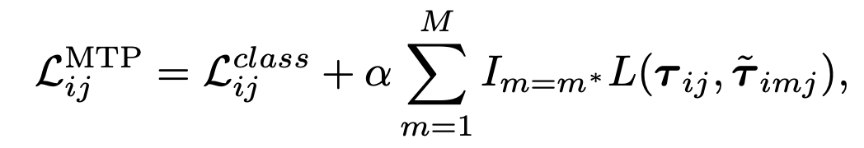 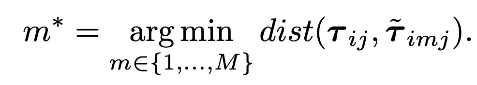 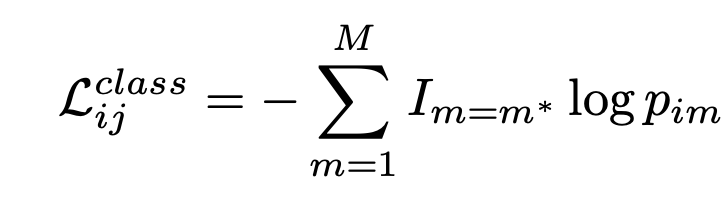 Note that this is a bit strange since we only look at the best mode.
The problem of loss can be found in the result.
[Speaker Notes: Classification loss was also used using the most likely path of the output path.]
Baseline results
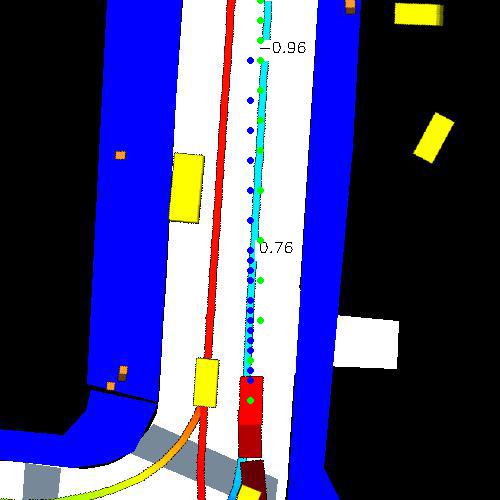 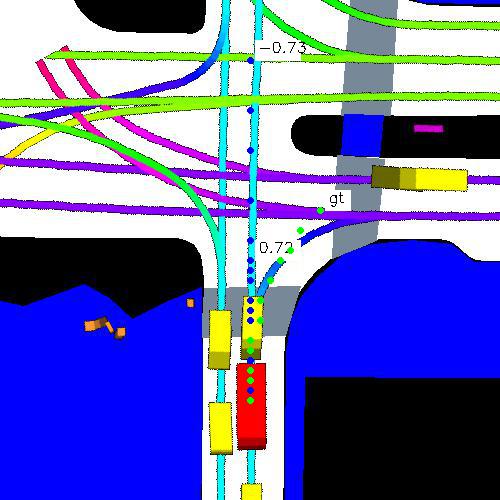 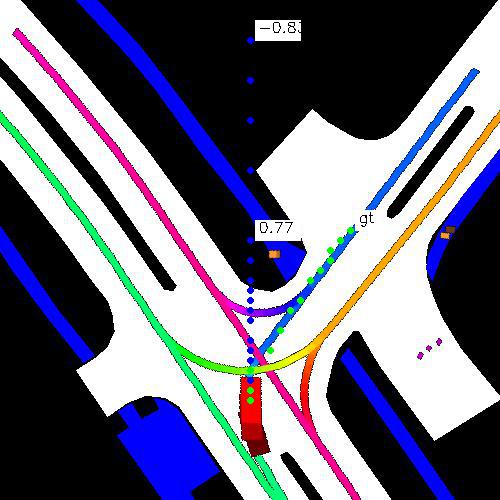 Green line: Ground Truth
Blue line: Predicted path
Numbers: probability
Note that the paths are somewhat not plausible & it tends to generate straight lines with high prob.
Part of this problem is due to the Nuscenes datset, loss
[Speaker Notes: In the beginning of the project, we implemented MTP and found some problems. They invaded non-drive area, No rotation at all.]
Some more results & observations
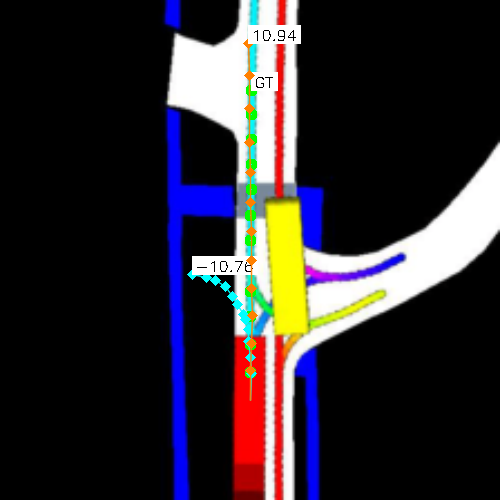 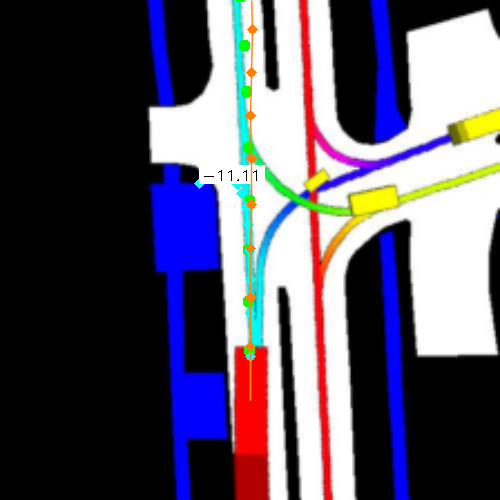 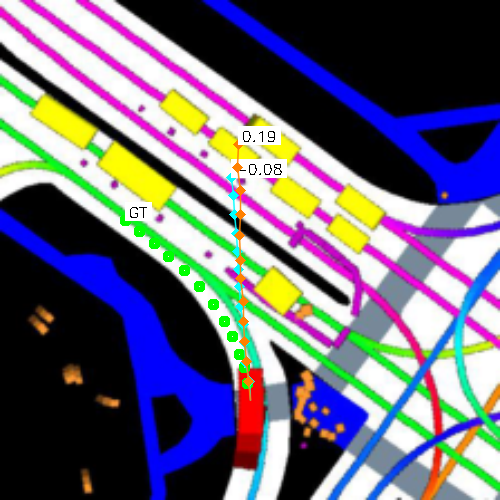 Hyperparameter matters a lot (Sometimes no left, right turns.)
Problematic Loss & Model
1. Loss only targets best modes
2. Model does not take context into account
[Speaker Notes: So we concluded that in the end only one of the various pathways is meaningful, and that it also does not take into account the context of the image at all.]
02. METHODOLOGY
Problem of base network
01
Multi-agent system
●  Before Prof.’s Feedback,
Only one agent is set to an input of our network.
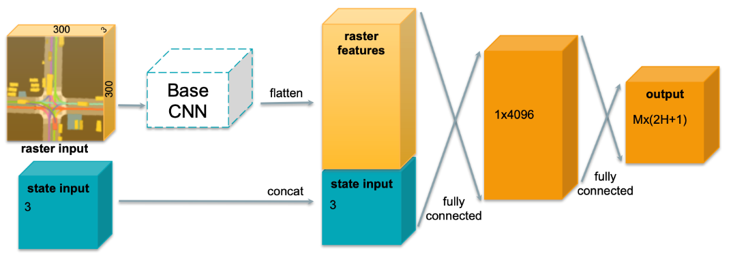 ●  Problem
Cannot consider the “interaction” 
between agents
[Speaker Notes: We accepted the professor's feedback to fix these problems.]
Problem of base model
01
Multi-agent system
●  Before Prof.’s Feedback,
Only one agent is set to an input of our network.
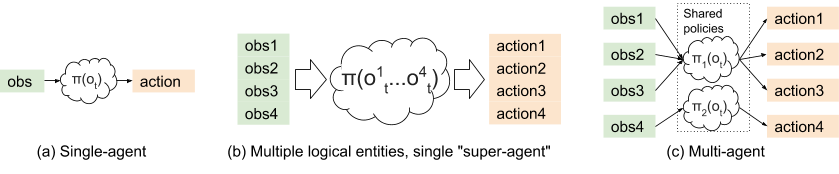 ●  Problem
Cannot consider the “interaction” 
between agents
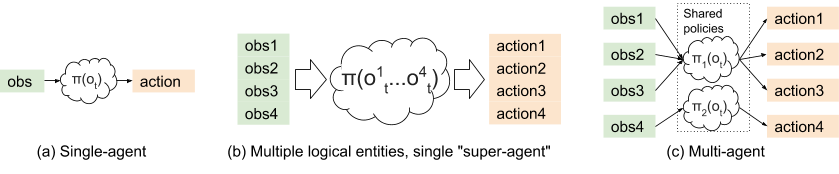 ●  After Prof.’s Feedback,
Use multi-agent system, by utilizing all agents’ past path as inputs
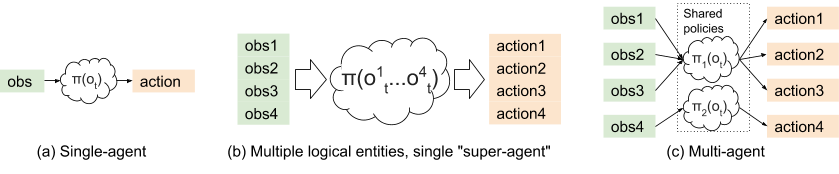 [Speaker Notes: We changed to a model that outputs one path each for all the agents in the picture. So, use the history of path of other agents as input.]
Problem of base model
02
Autoregressive model
●  Before Prof.’s Feedback,
We are applying a single m for the loss function of the model.
<Previous Loss Function>
●  Problem
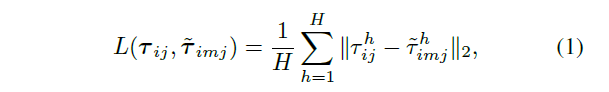 As it has only one ground-truth at each step, the loss function is less meaningful and straightforward.
[Speaker Notes: We don't think the current Loss is enough,]
Problem of base model
02
Autoregressive model
●  Before Prof.’s Feedback,
We are applying a single m for the loss function of the model.
<Current Loss Function>
●  Problem
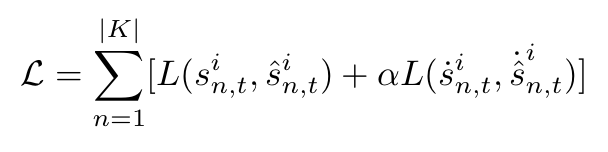 As it has only one ground-truth at each step, the loss function is less meaningful and straightforward.
●  After Prof.’s Feedback,
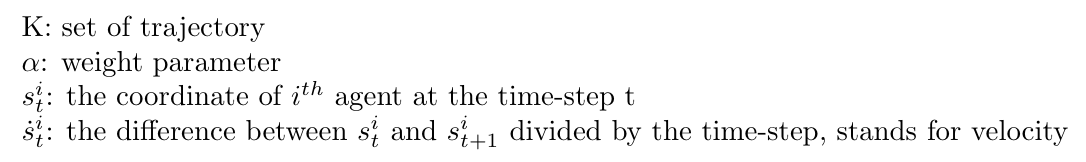 Use LSTM, by taking history values as inputs so to manage multi-agents path outputs at every step.
[Speaker Notes: We got the loss for all the agents in the image using LSTM, and we used the loss using the difference of displacement.]
03
Proposed network
Context multi-agents trajectory path
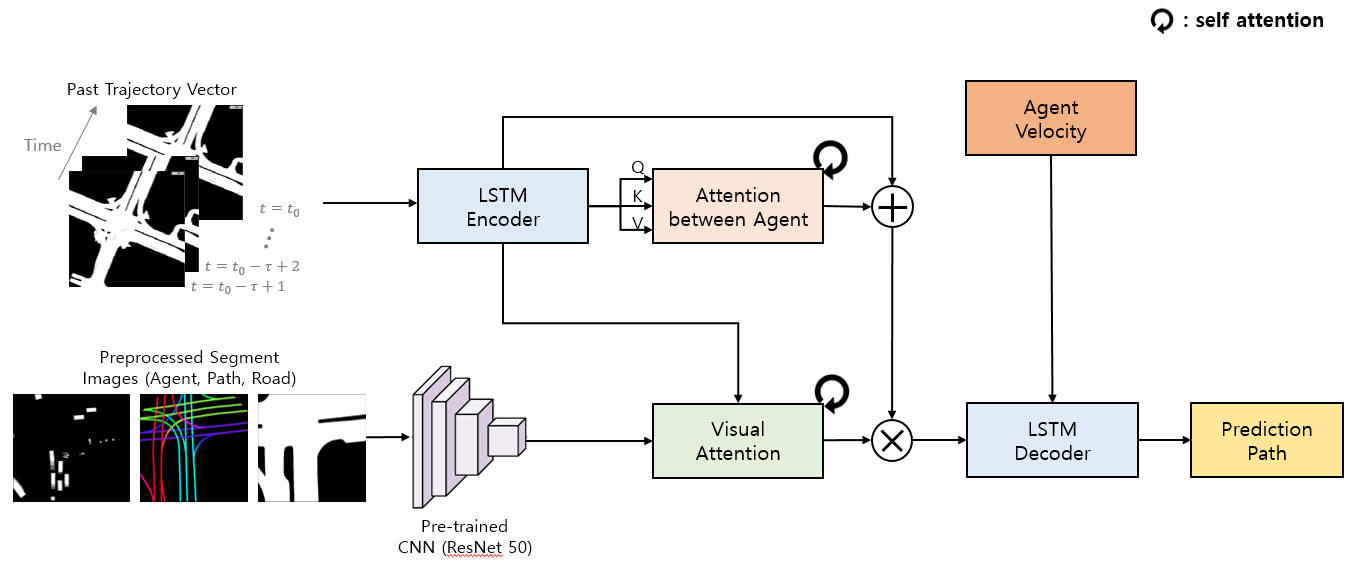 [Speaker Notes: Finally, the model we propose is as follows. To solve the problem of not being able to read the existing context, we simply did not use the image of 3 channels. I separated the image sensitively and put it together into input.
In addition, past trajectories were used as input to use interaction and sequence information between agents. 
The past vector comes out of the LSTM Encoder, and is used to obtain agent-to-agent attention.The image feature and Past trajectory attentions are obtained and finally entered the decoder.
Use the agent's Velocity as input every lstm to predict path.]
03. RESULTS ANALYSIS
Analysis of results
Our model can predict multiple agents trajectory at the same time
Read the text of the image, so that it does not intrude on non-drive area.
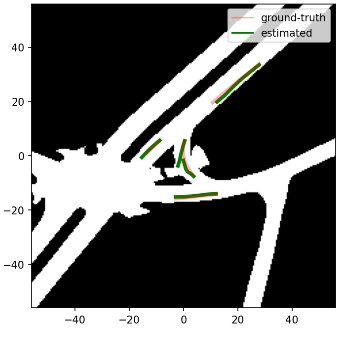 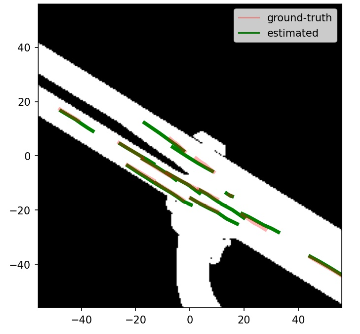 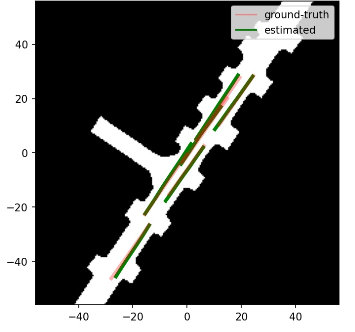 <Our Model Prediction>
[Speaker Notes: The result is, as shown in the picture below, 
Our model can predict multiple agents trajectory at the same timeRead the text of the image, so that it does not intrude on non-drive area.
Agents can also do some rotation.]
metric
The ADE and FDE are common metrics used in prior work on trajectory forecasting.
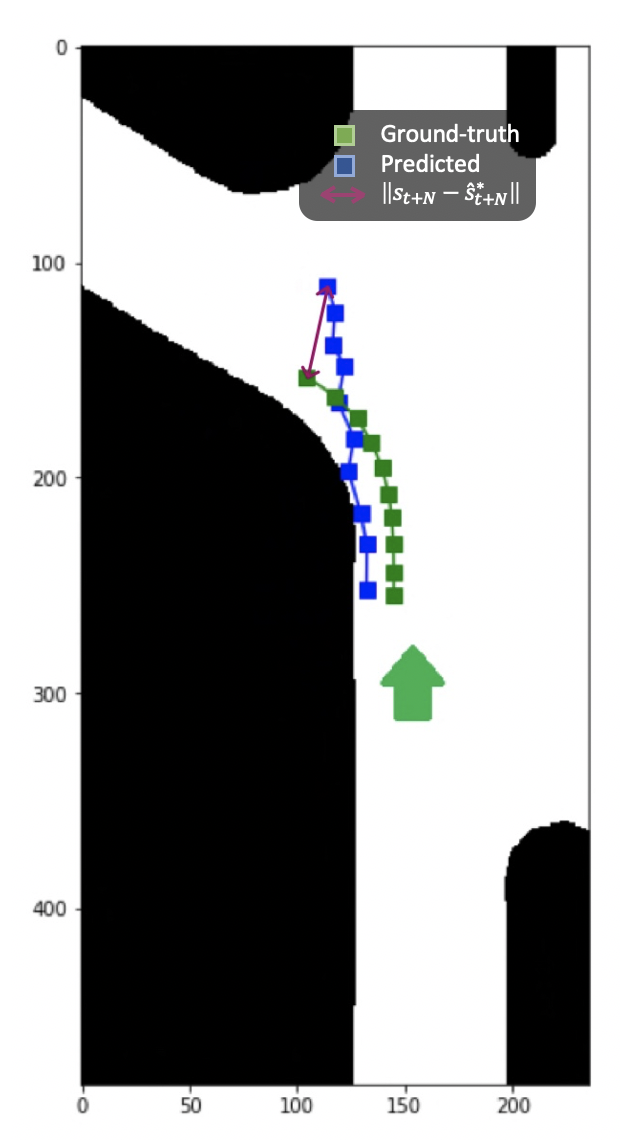 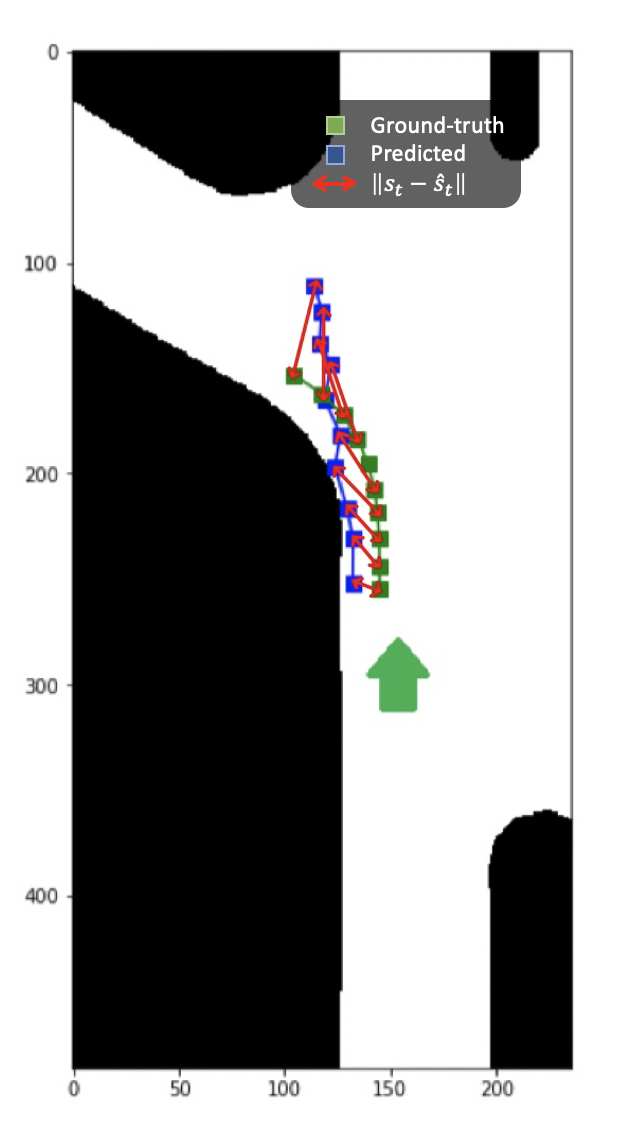 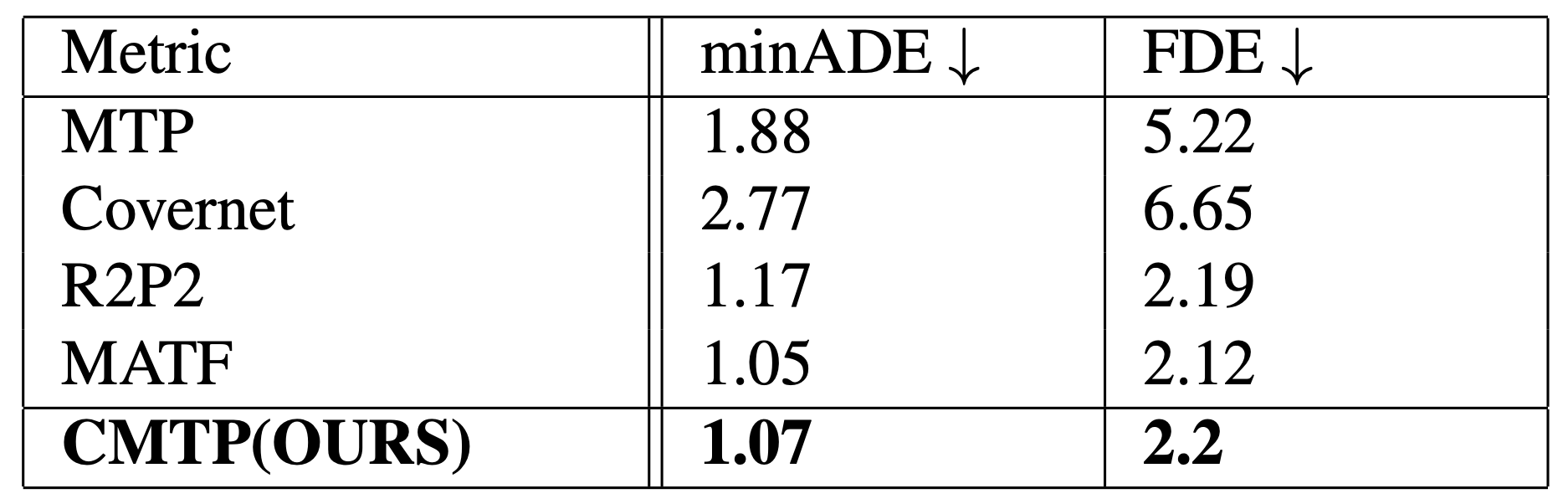 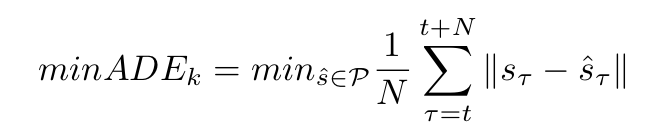 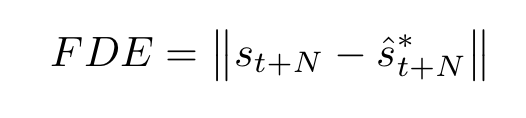 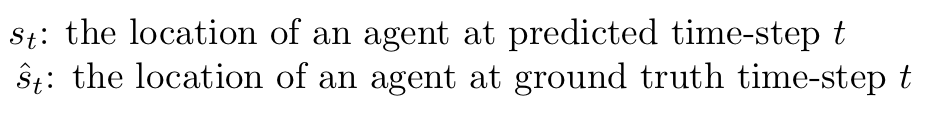 <minADE>
<FDE>
[Speaker Notes: To compare performance with other models, we used a metric called ADE and FDE.
You can see that it actually shows high performance.]
04. Conclusion
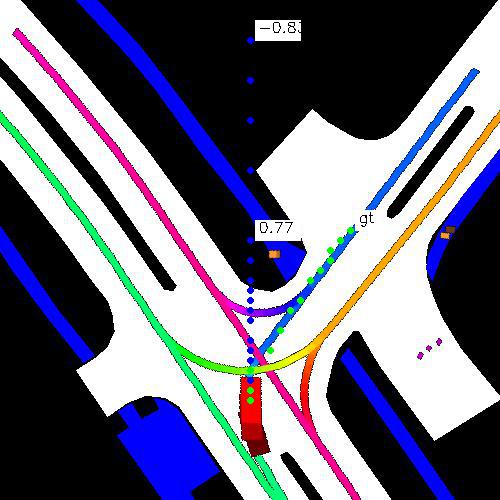 Analysis of results
<Original MTP Model Prediction>
Our model has been significantly improved performance compared to the base model, MTP.
There are three reasons for that:

1. Our model data input has only the necessary data. Therefore, it facilitates model learning.

2. While the existing MTP did not use sequenced data, we used past path using LSTM.

3. Performance was improved by using Attention, which gives weight only to the necessary parts of the entire PATH and IMAGE.
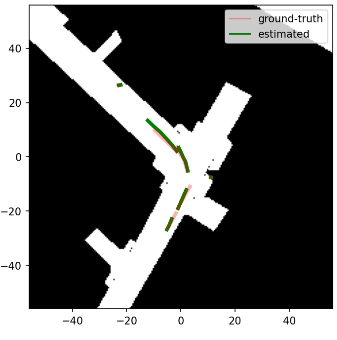 <Our Model Prediction>
[Speaker Notes: The reason why our model performs well is because only the semantic data is input.
And, the sequential data was used.
In addition, contexts can be read using the attention]
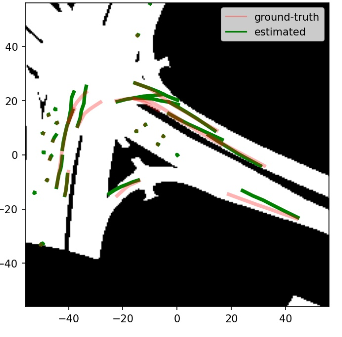 weakness
The part where the model is still weak is the rotational movement.

The model does not leave the road, but sometimes it goes straight when it has to turn.

We think the problem with these vulnerabilities because of the data.

Nuscences data set was collected using a real road.

Therefore, 95% of the agents in the data are data sets that go straight.

This biased dataset is a big problem.
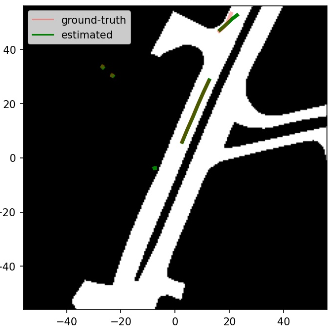 <Our Model unsatisfactory Prediction>
[Speaker Notes: However, there are still some weaknesses. The fact that the model is not very good at spinning is because of the bias of the data. 95% of the nuscences dataset actually only go straight.]
Post research
We will be able to improve the performance of the model by using discriminator.
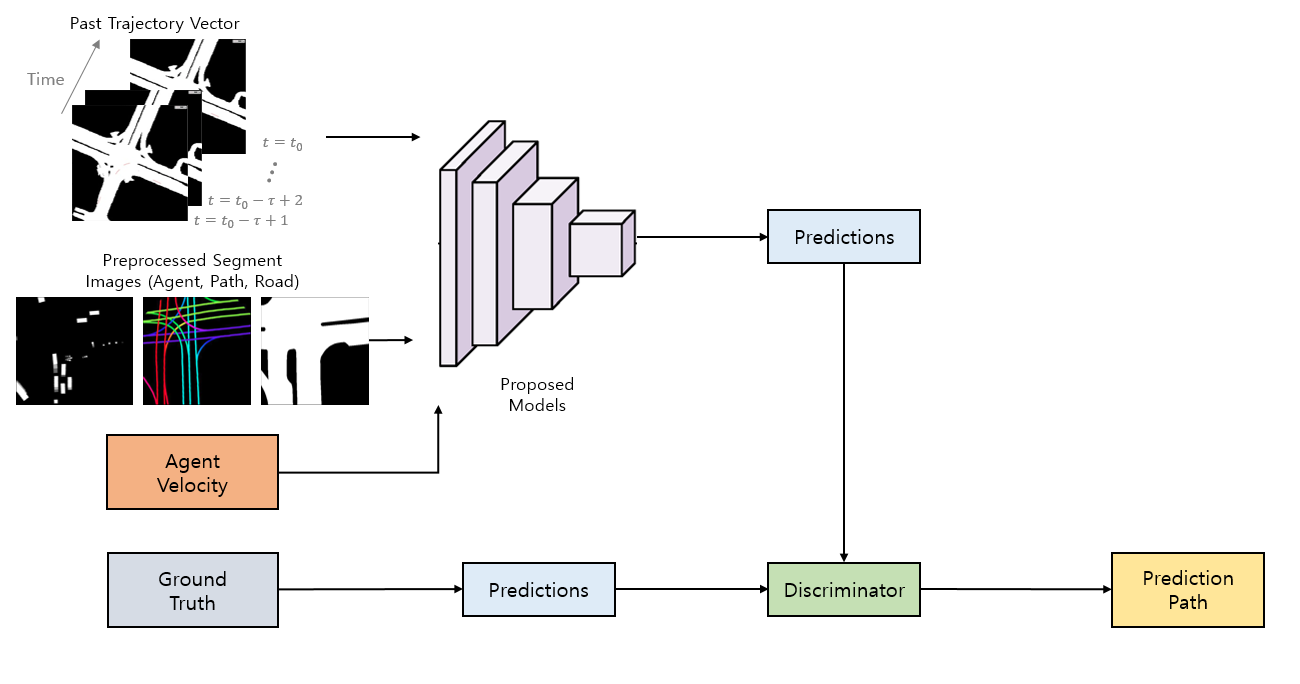 [Speaker Notes: This part is planned to be studied later, and we plan to increase performance by comparing our prediction path with ground truth using the discriminator in the later.]